Color Theory
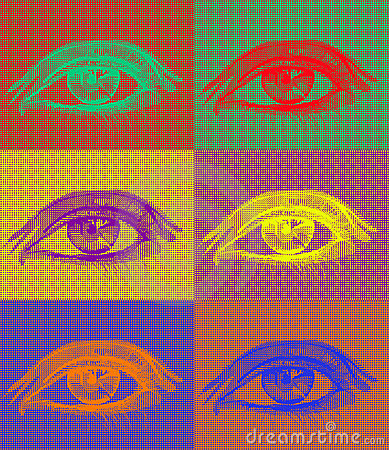 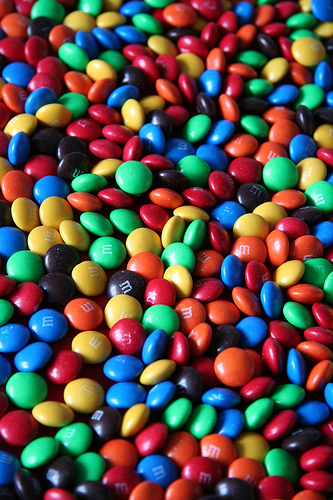 COLOR HAS THREEDIMENSIONS OR QUALITIES:
Hue
Value 
Intensity
HUE
The color itself
The name given to a color
VALUE
Lightness or darkness of a color (tints/shades)

Shade: a dark value of a color- 
ex:   maroon  =  red  +  black

Tint: a light value of a color- 
ex:     pink      =   red  +  white
INTENSITY
Brightness or dullness of color (hue)
Color
Primary
Secondary
Compliment
Tertiary
Analogous
Primary Colors
Colors that cannot be created by mixing other colors.
Secondary Colorscreated by mixing equal parts of two primary colors together
Complimentary Colors
Colors that are directly opposite of each other on the color wheel (ex. Yellow and violet)
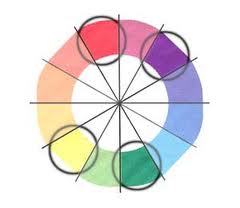 Tertiary Colors
created by mixing a primary and secondary color together.
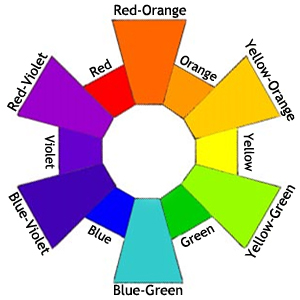 Analogous Colors:
Colors right next to each other on the 
color wheel.
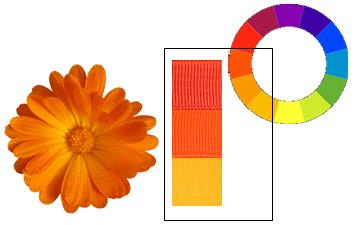 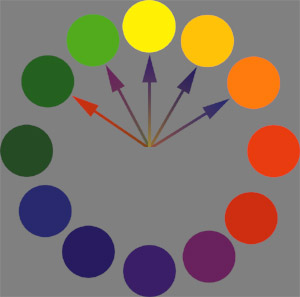 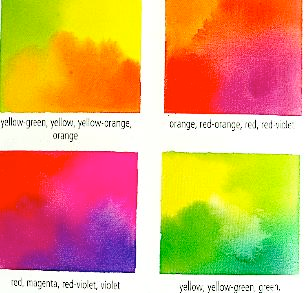 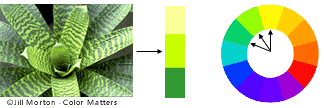 All colors have a temperature!
On a traditional color wheel:   yellow-green to violet are considered cool, whereas yellow to red-violet are considered warm.
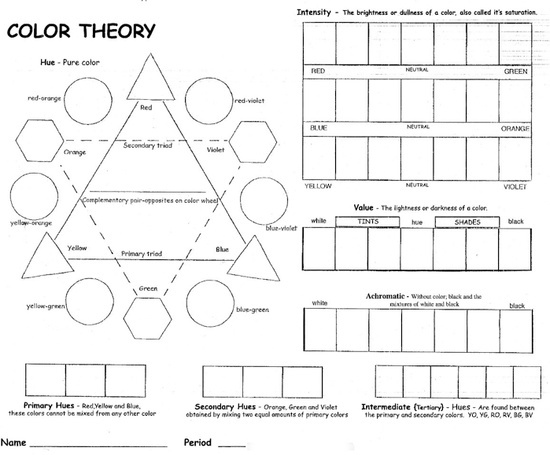 Create your own color wheel!
Step #1: Sketch & Label
Sketch & Label
Step #2: Add primary colors
Step #3: Add secondary colors
Step #4: Creating tertiary colors